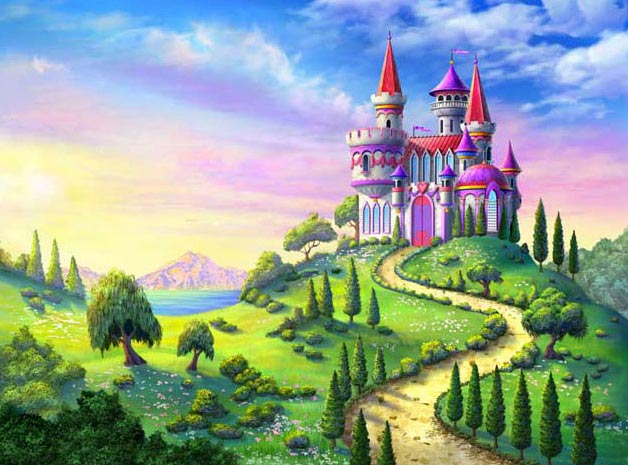 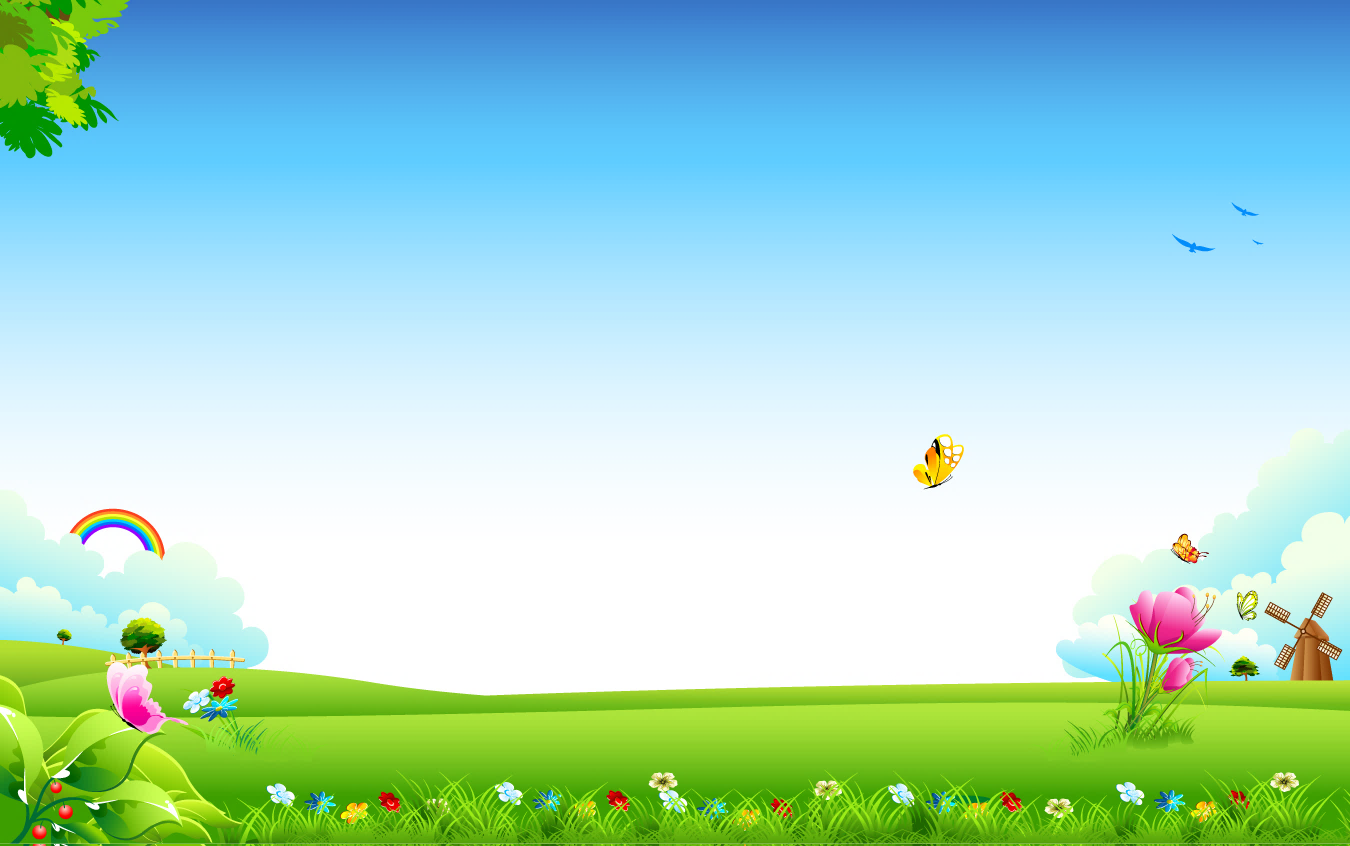 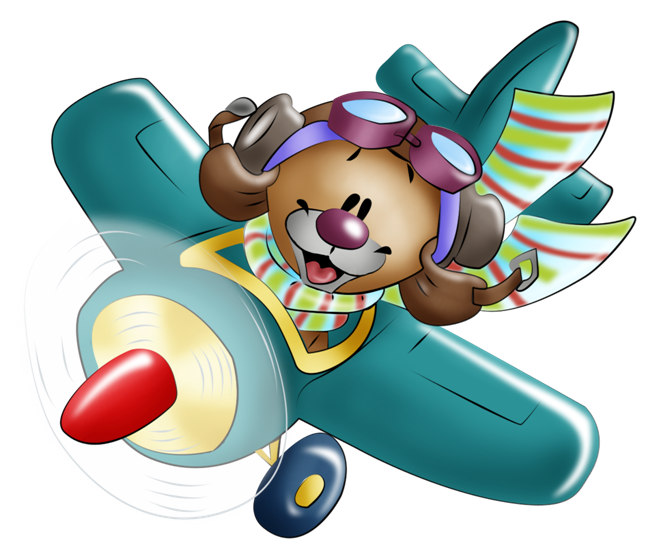 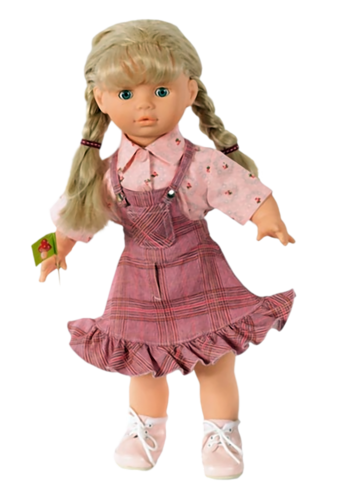 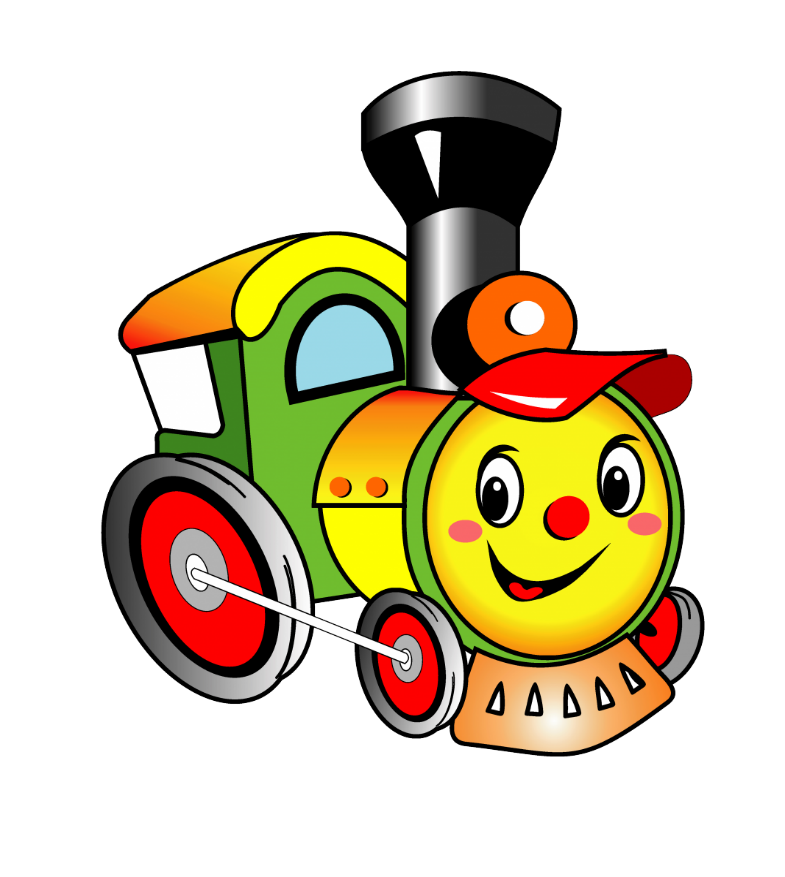 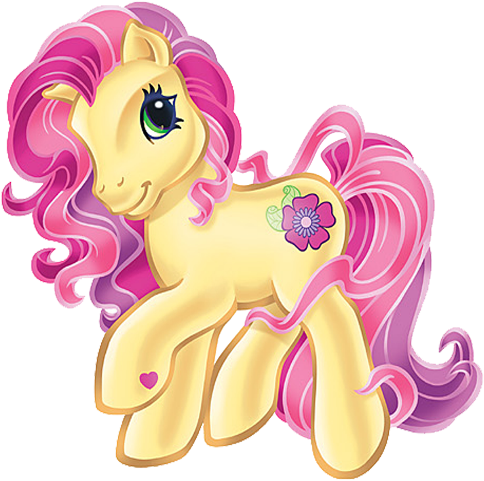 Д/И «Что лишнее?»
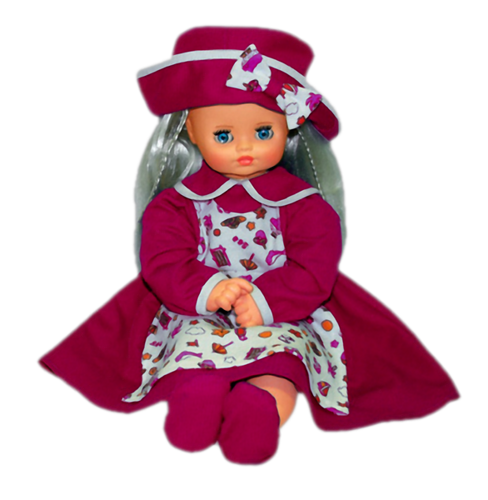 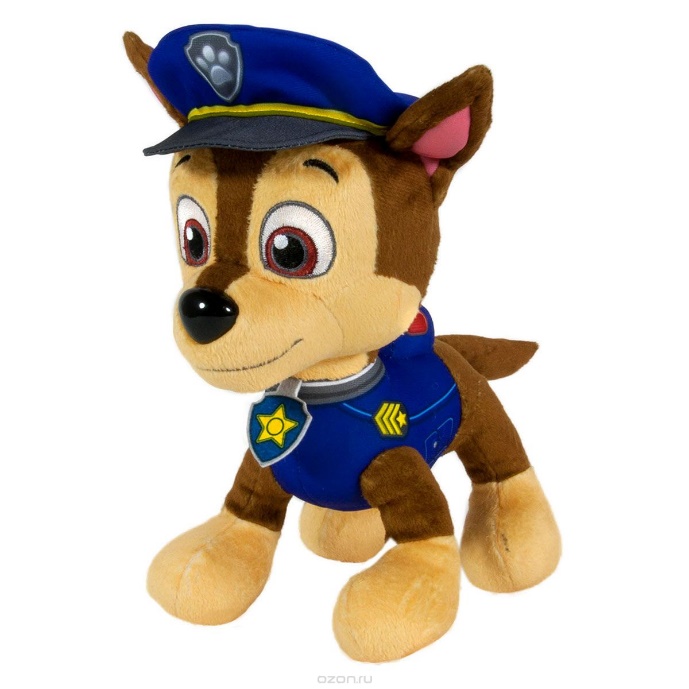 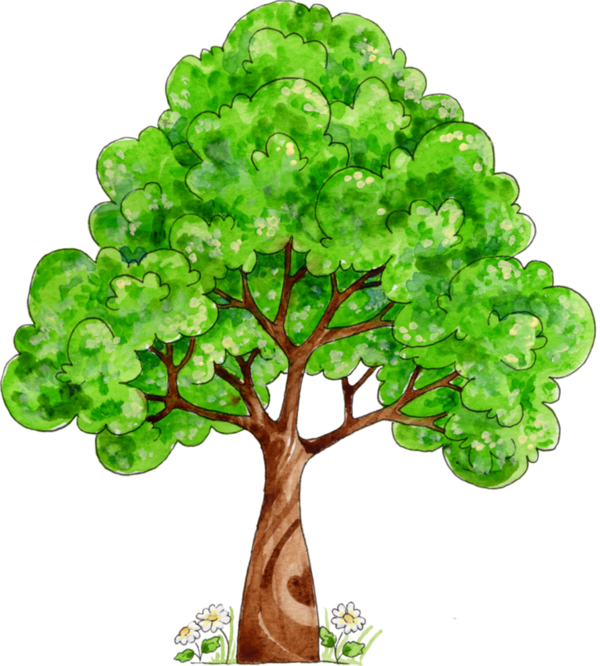 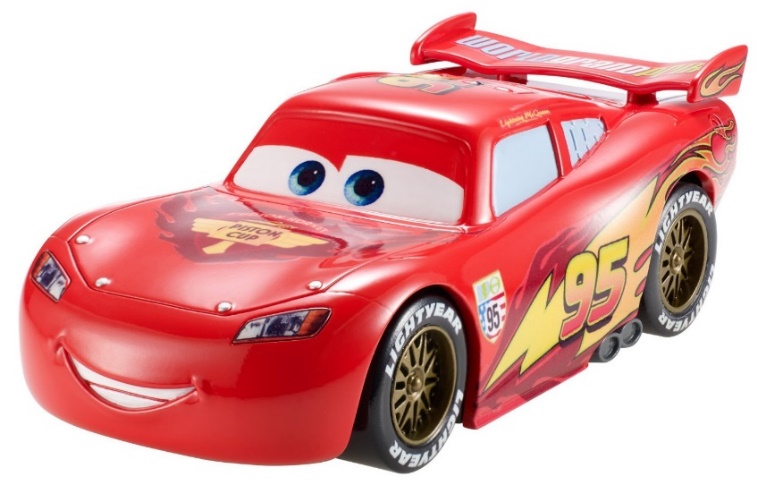 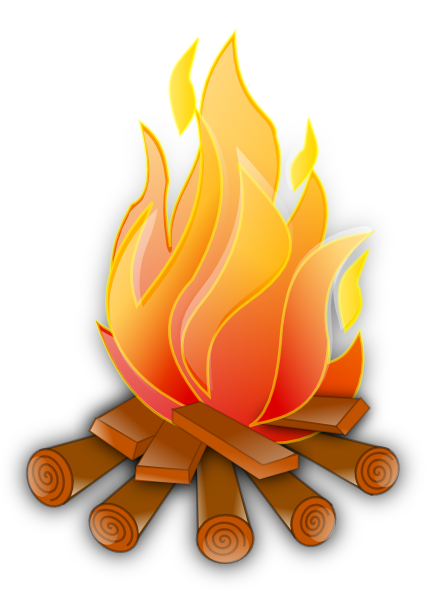 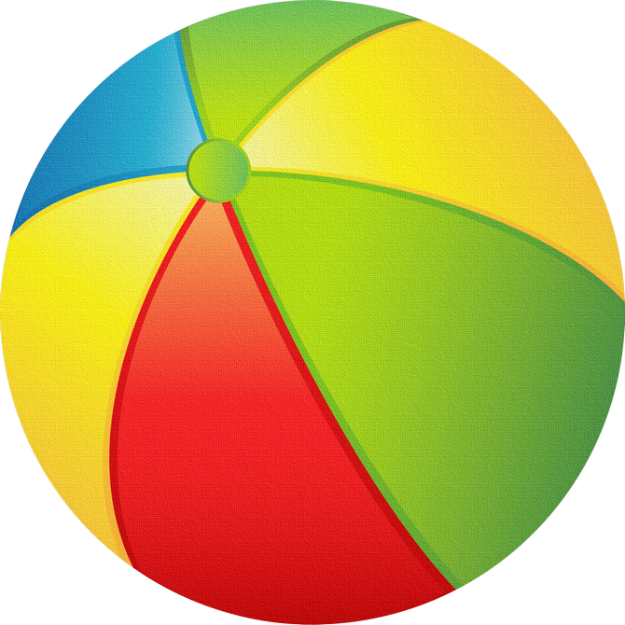 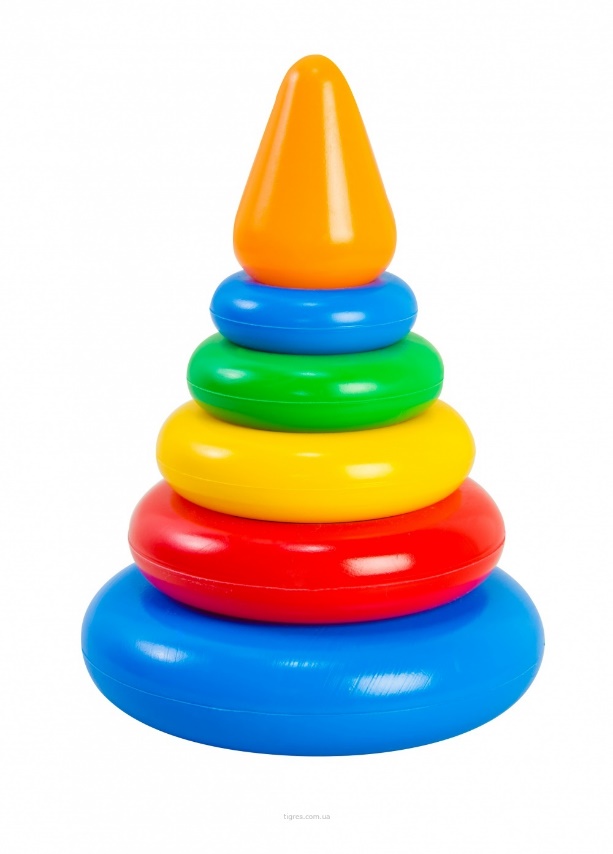 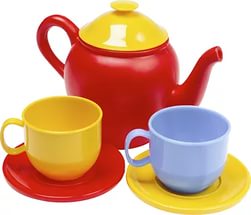 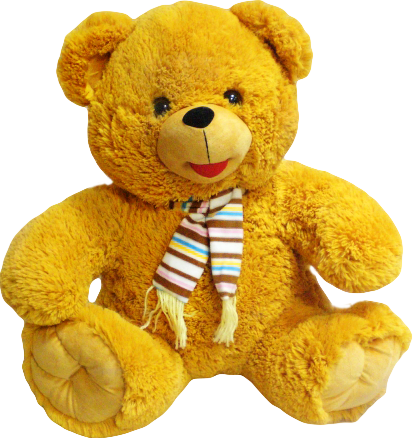 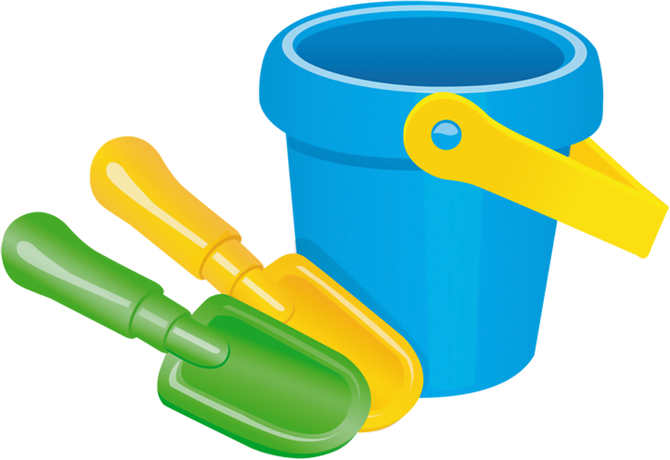 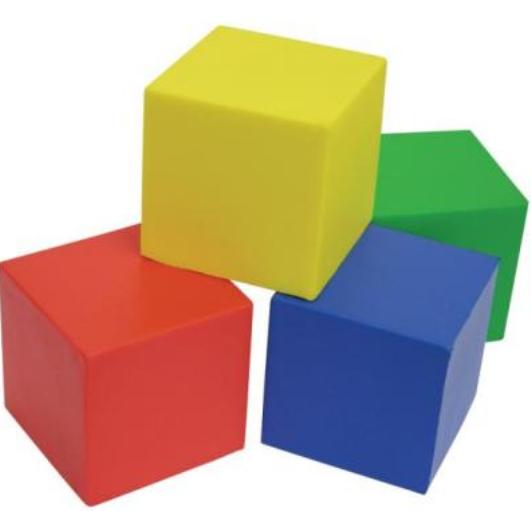 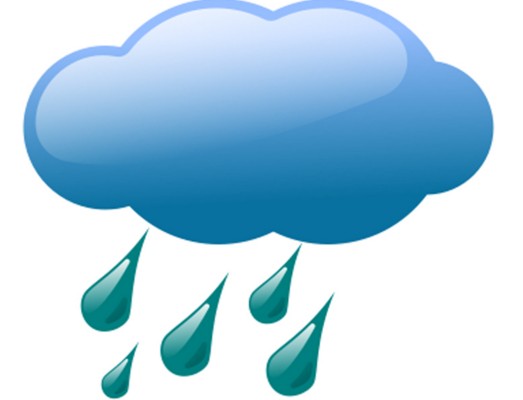 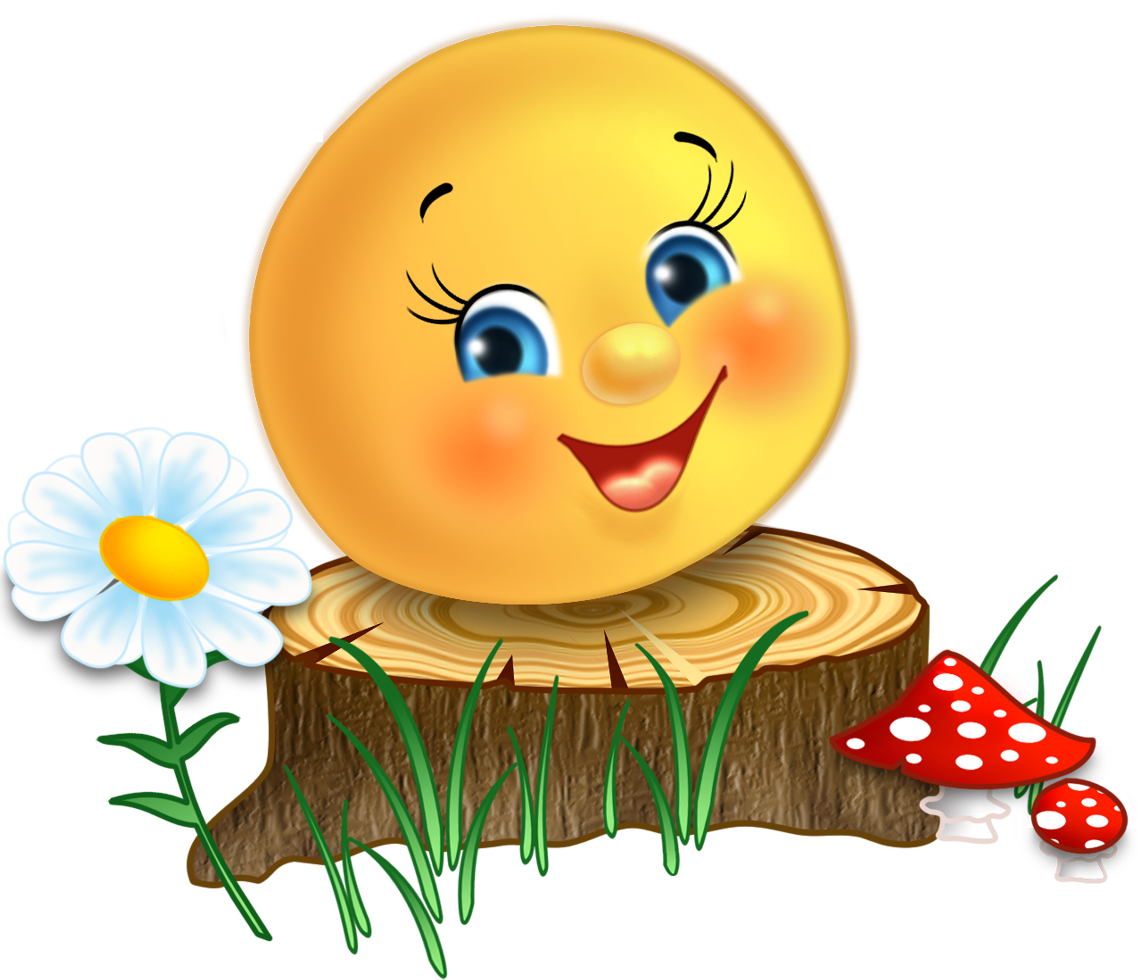 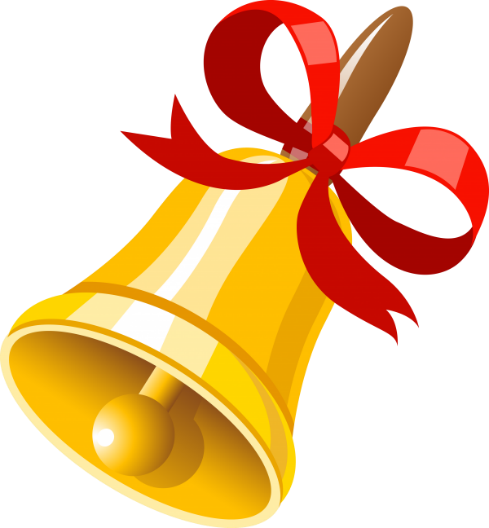 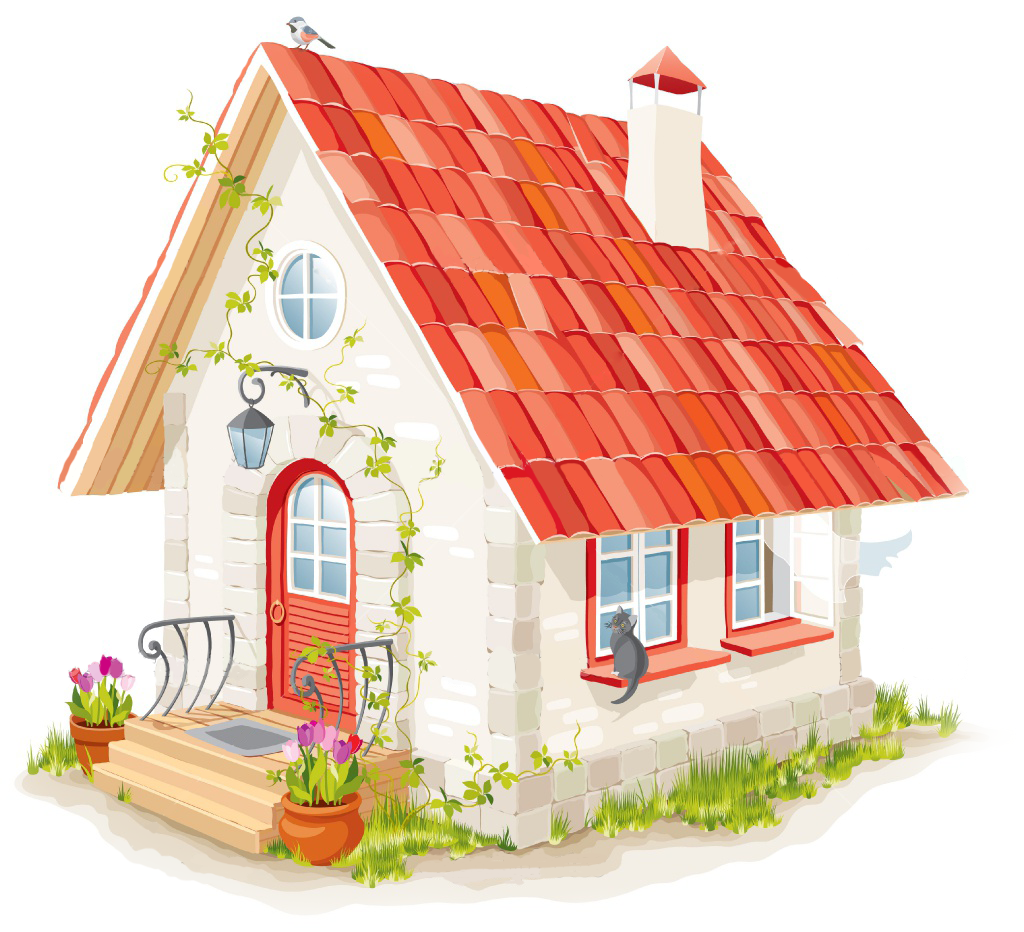 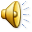 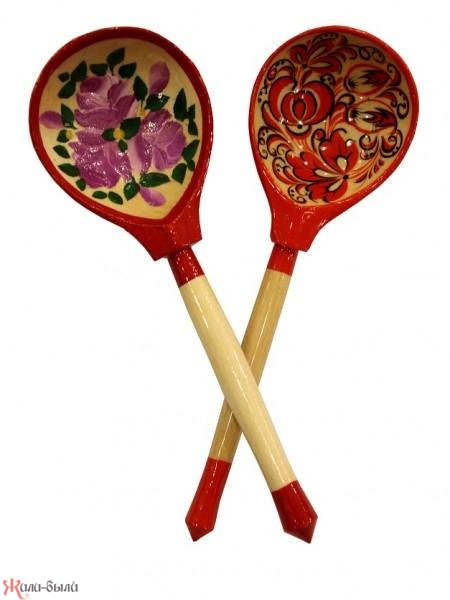 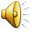 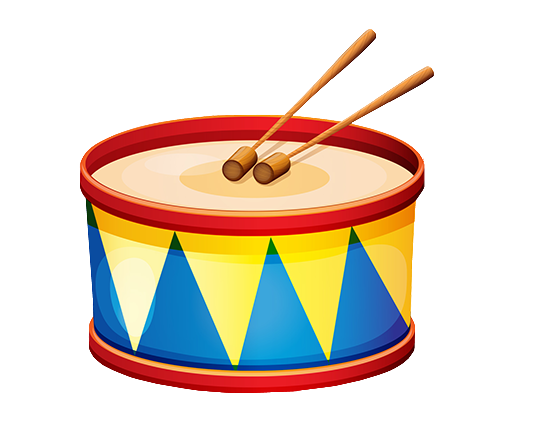 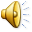 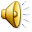 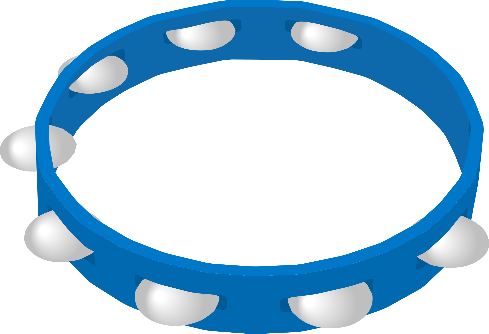 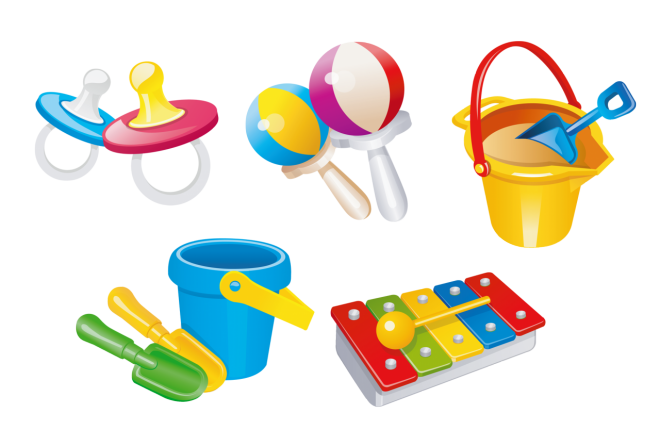 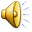 Самый шумный инструмент, круглый и большой.
Если палочкой ударишь –  раздаётся гром!
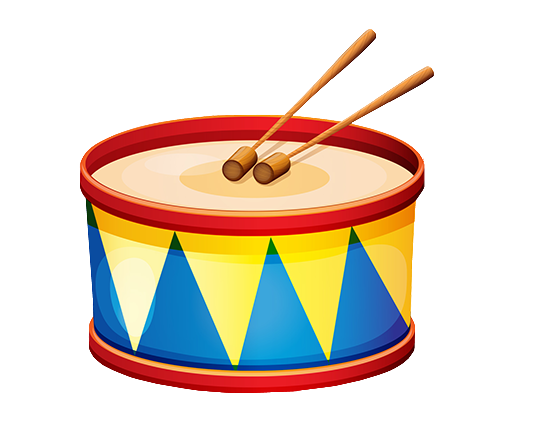 «Бом-бом-бом».
«Бам-бам-бам».
«Бим-бим-бим».
«Бум-бум-бум».
«Бем-бем-бем».
Д/И «Чего не стало?»
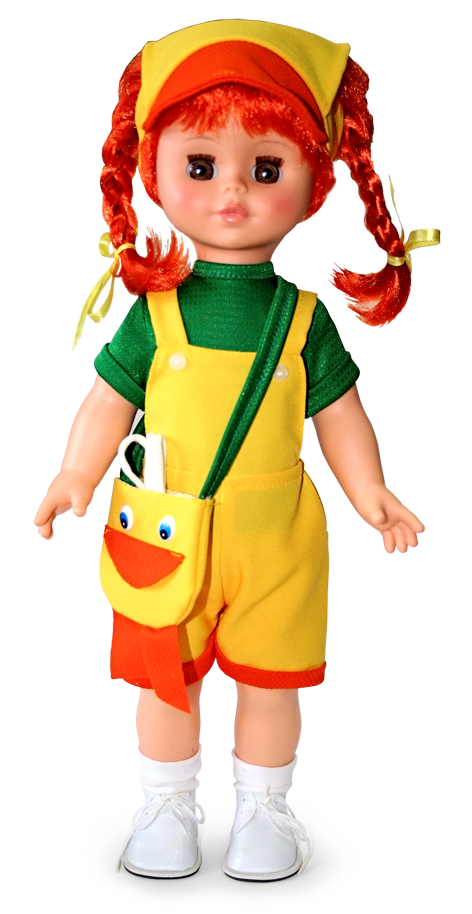 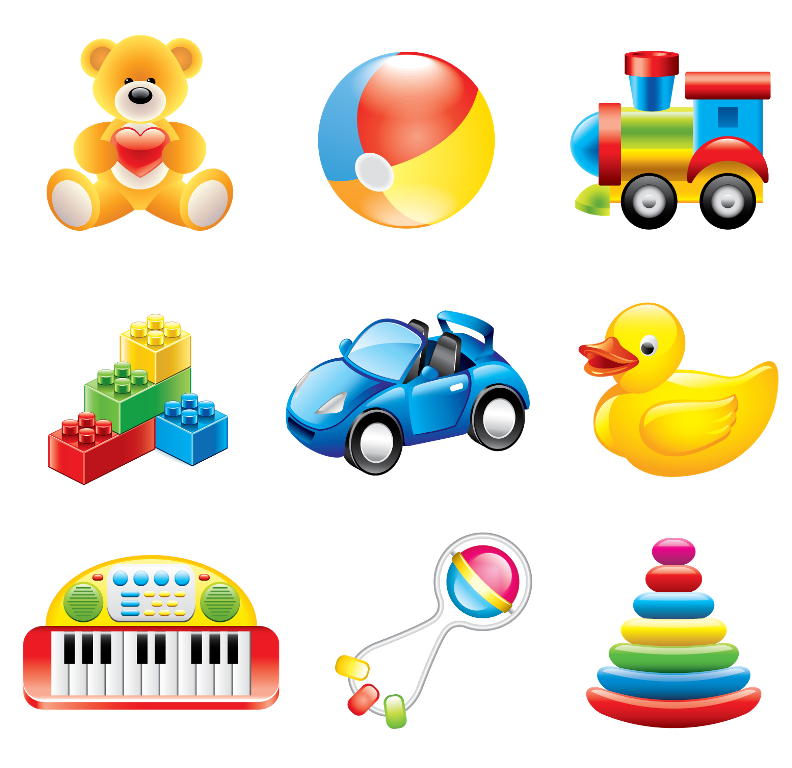 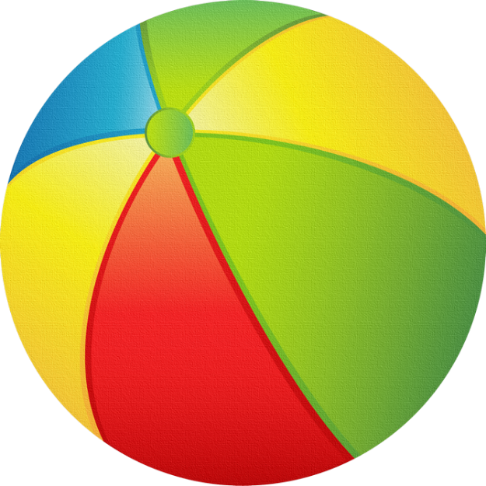 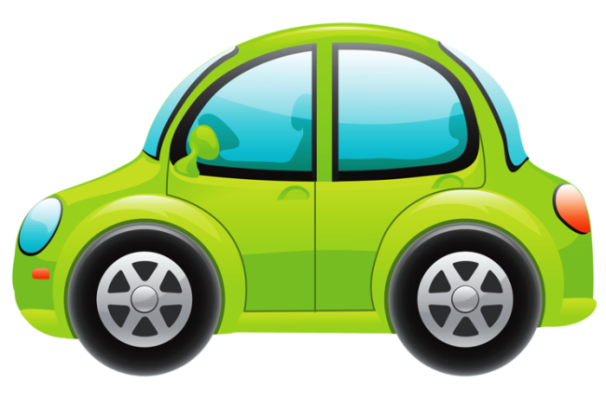 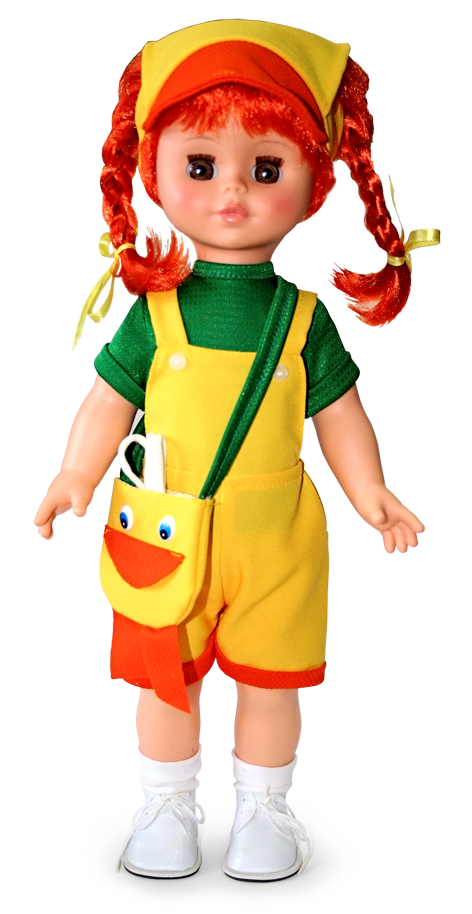 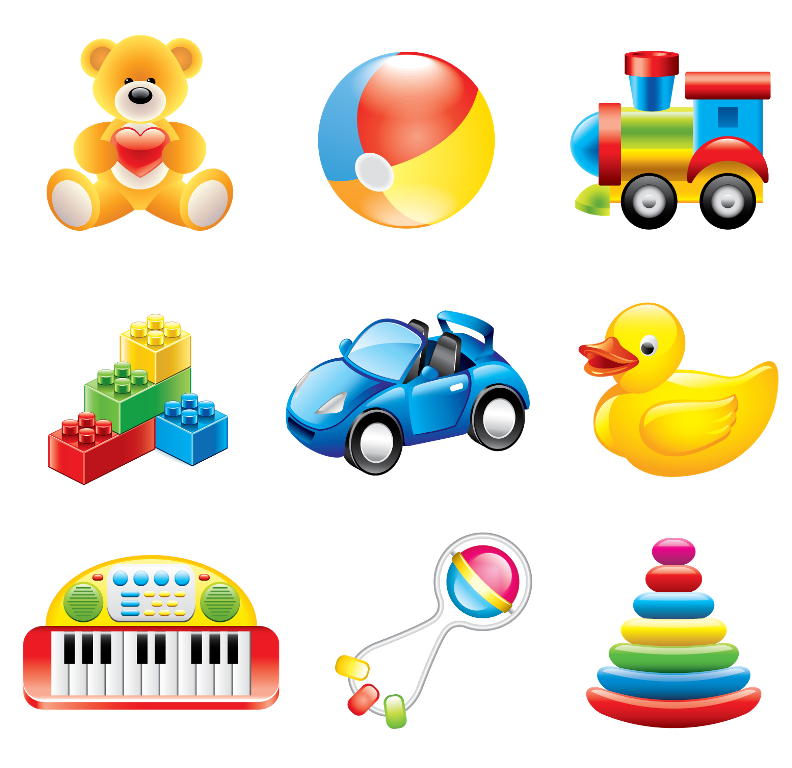 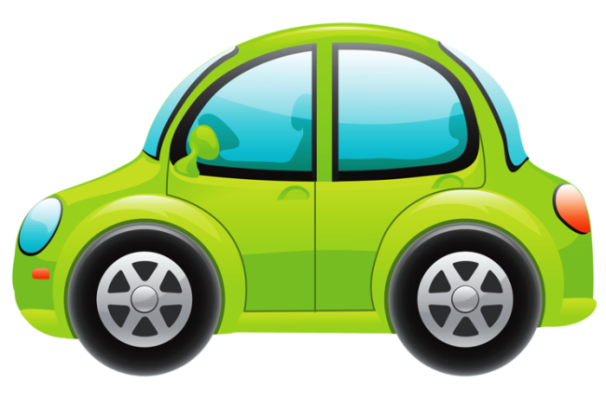 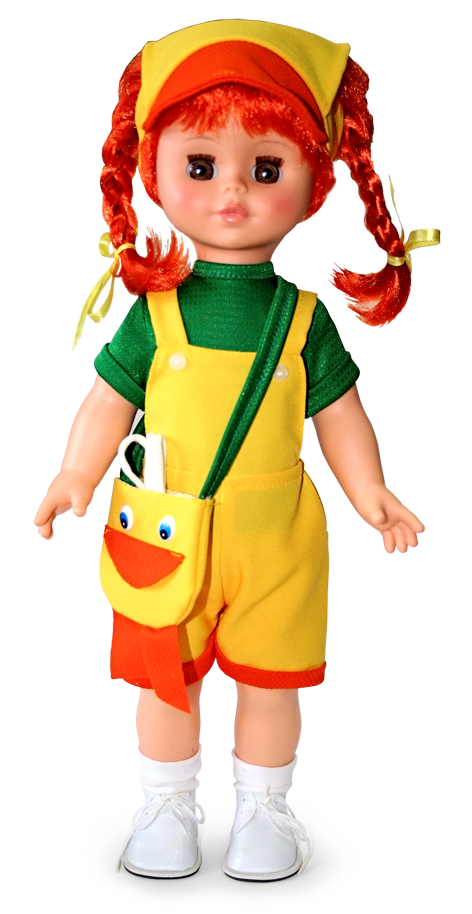 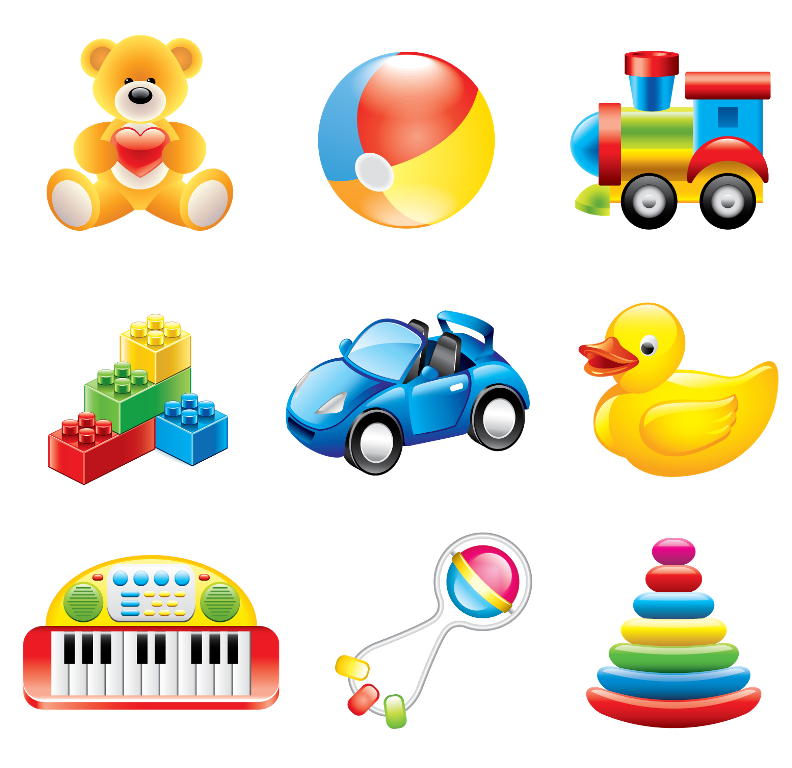 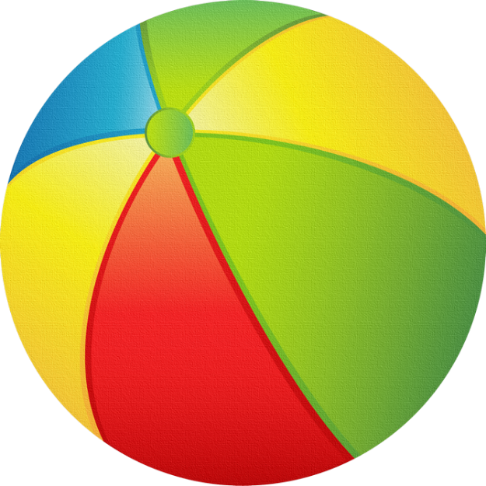 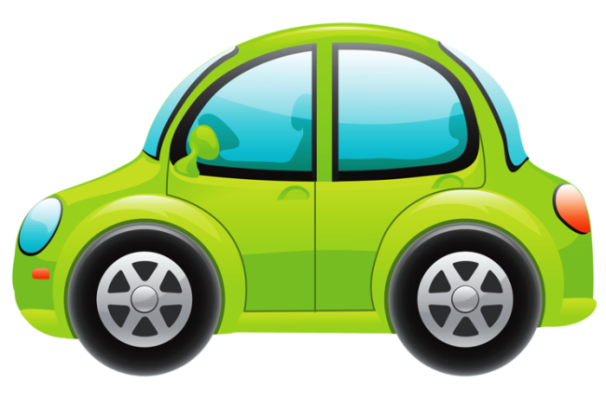 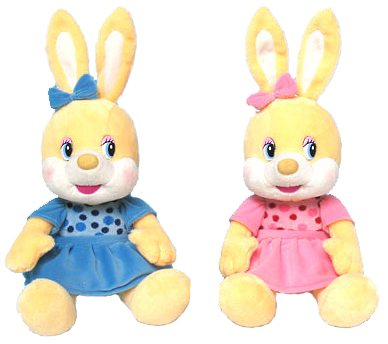 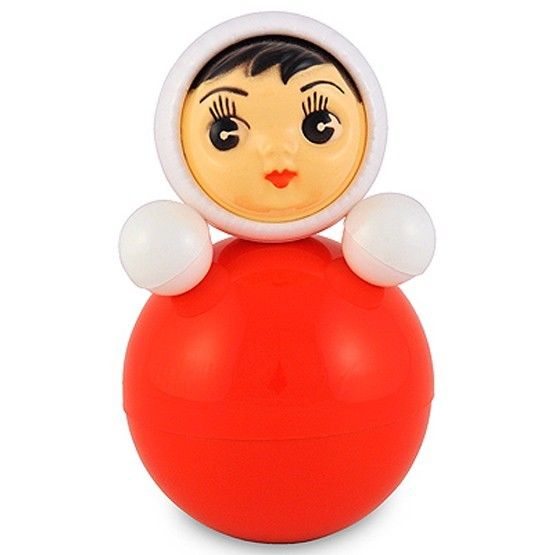 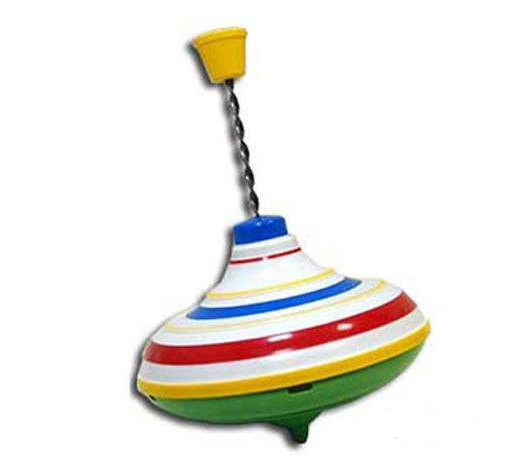 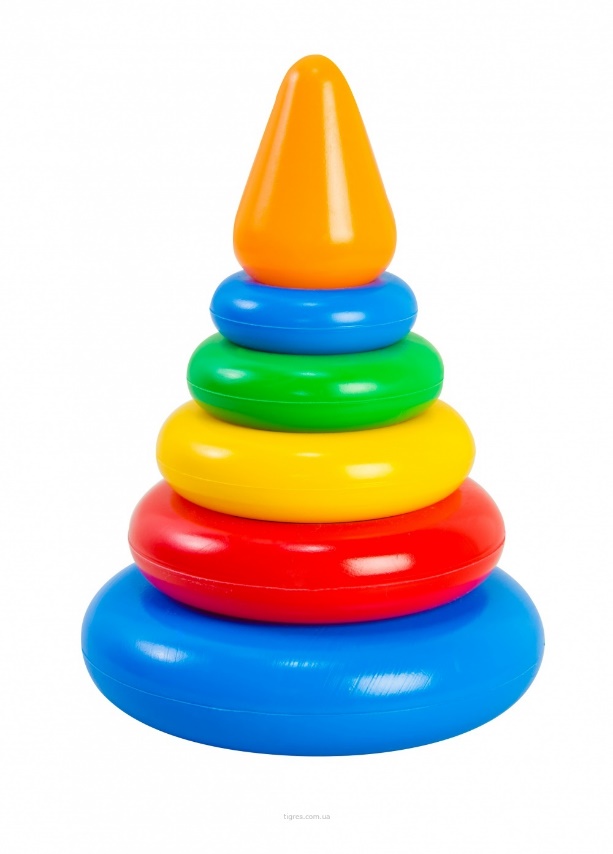 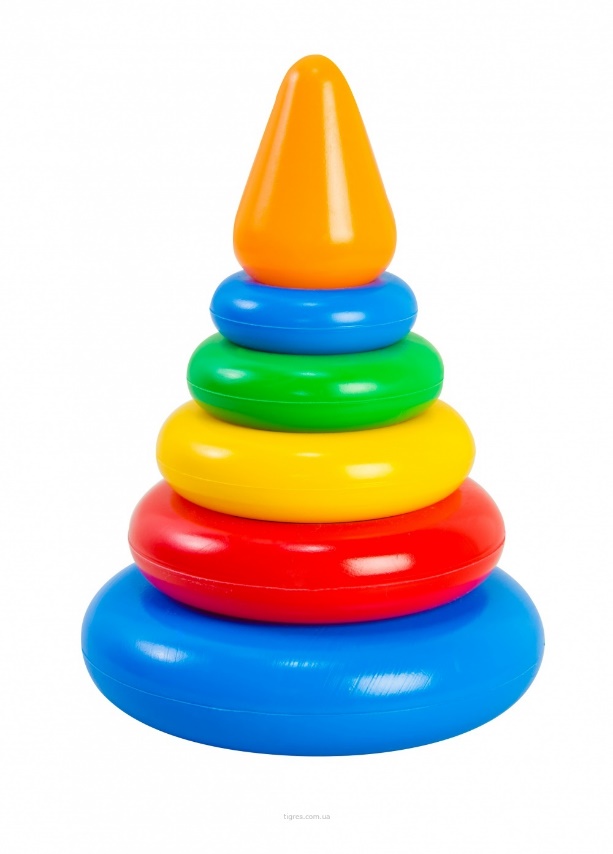 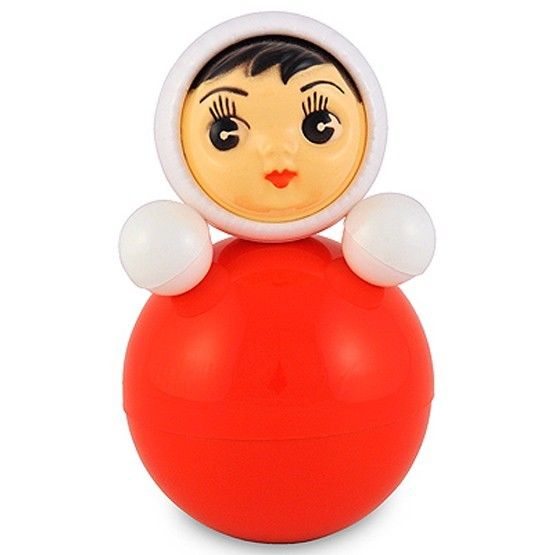 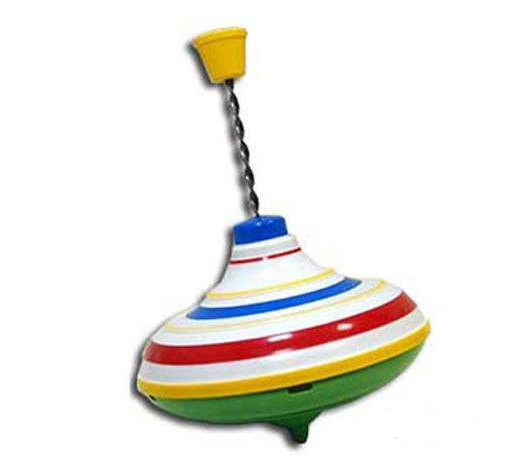 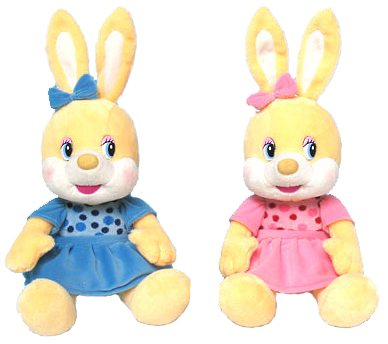 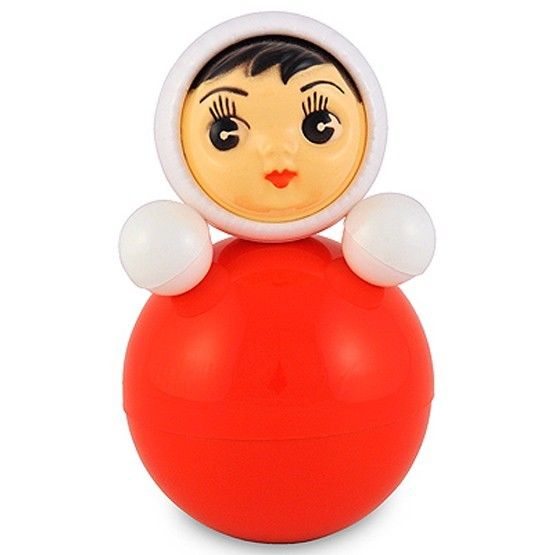 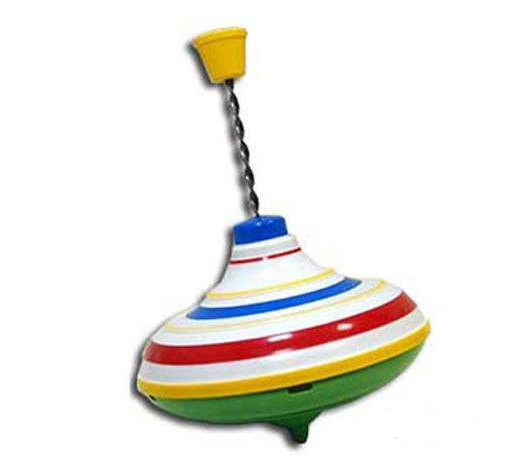 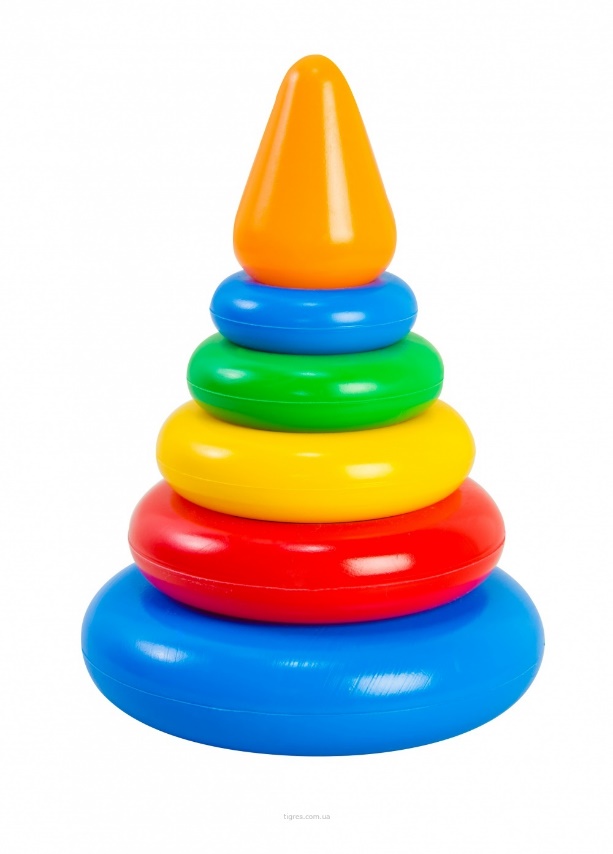 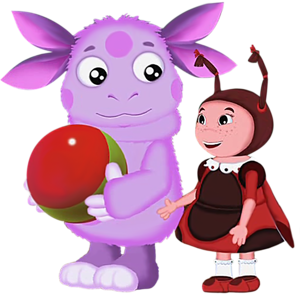